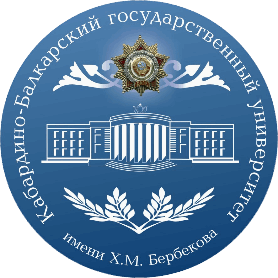 Колледж информационных технологий и экономики
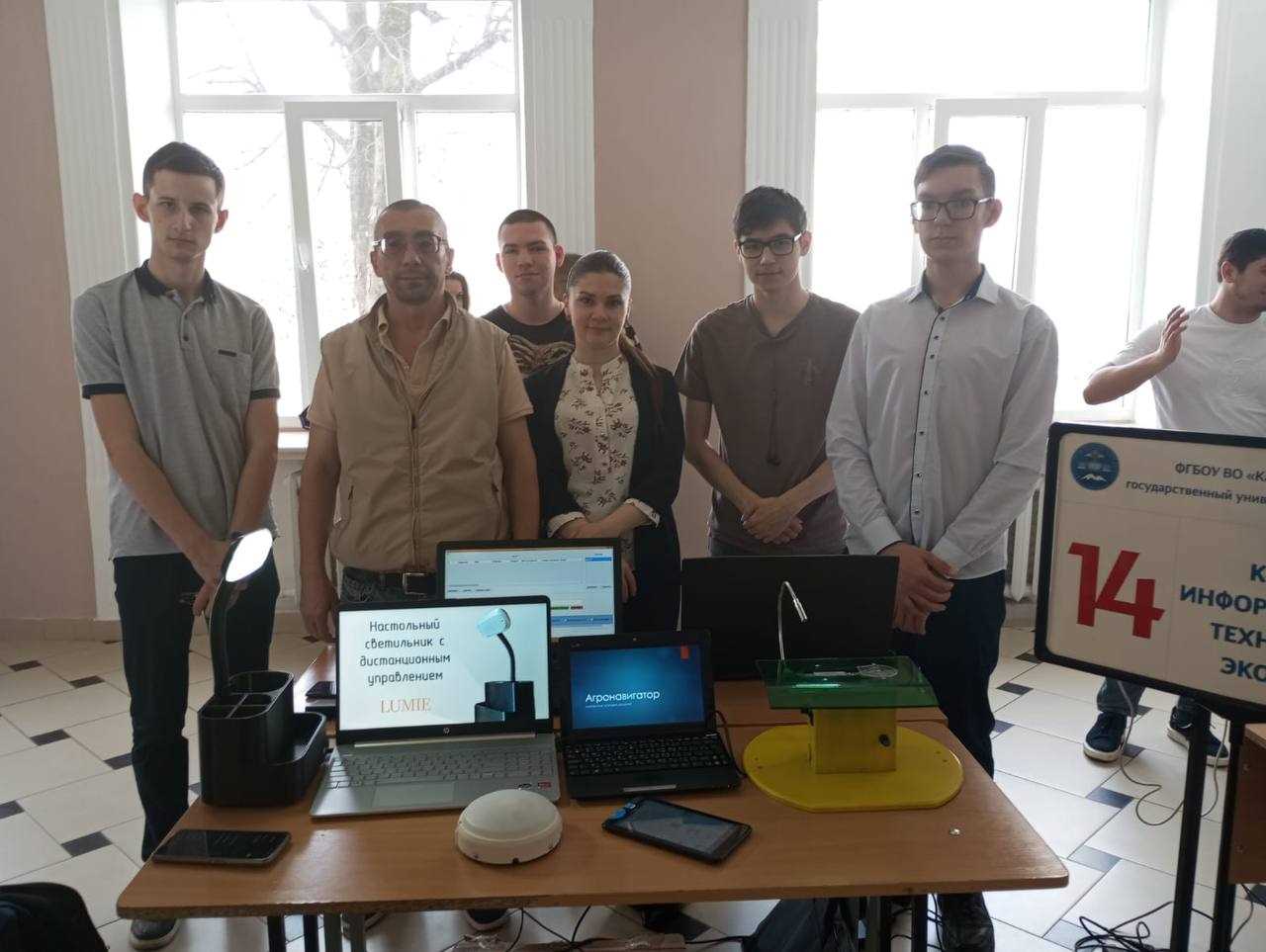 Кабардино-Балкарский государственный университет
Тема:
Итоговый отчет по деятельности студенческого научного общества КИТиЭ
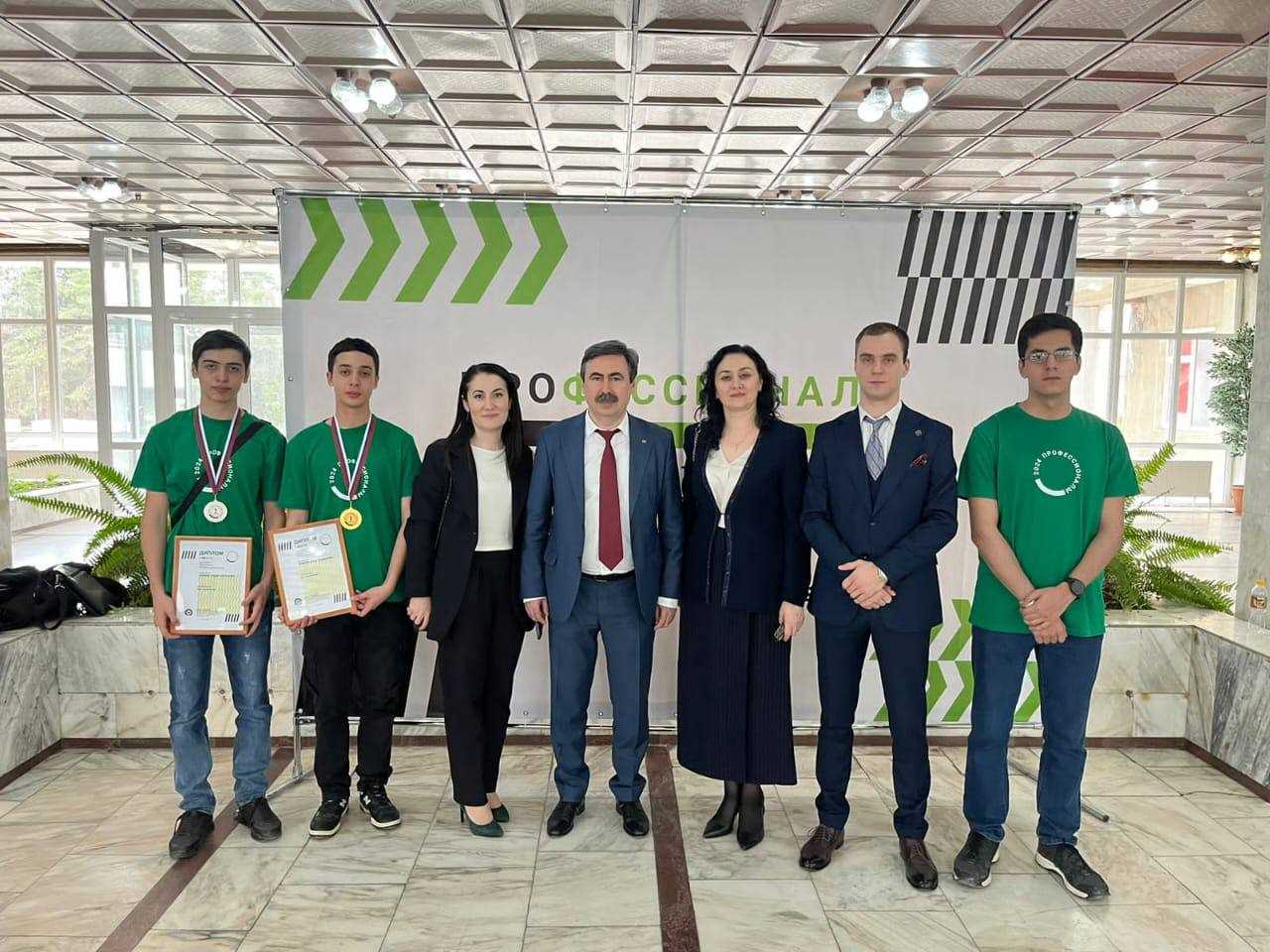 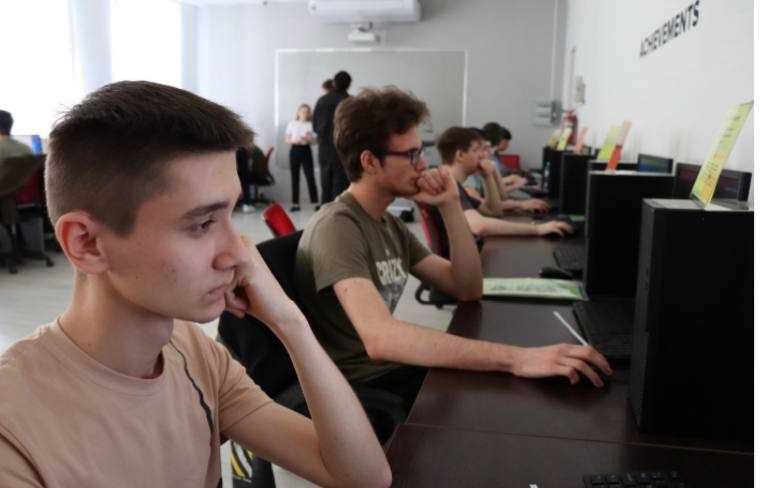 Председатель СНО: Ефимкин А.П.
Участие в выставках
Участие в XVIII выставке инновационных проектов
Участие в профориентационной выставке.
Диплом победителя
Два диплома призёров и три сертификата участников
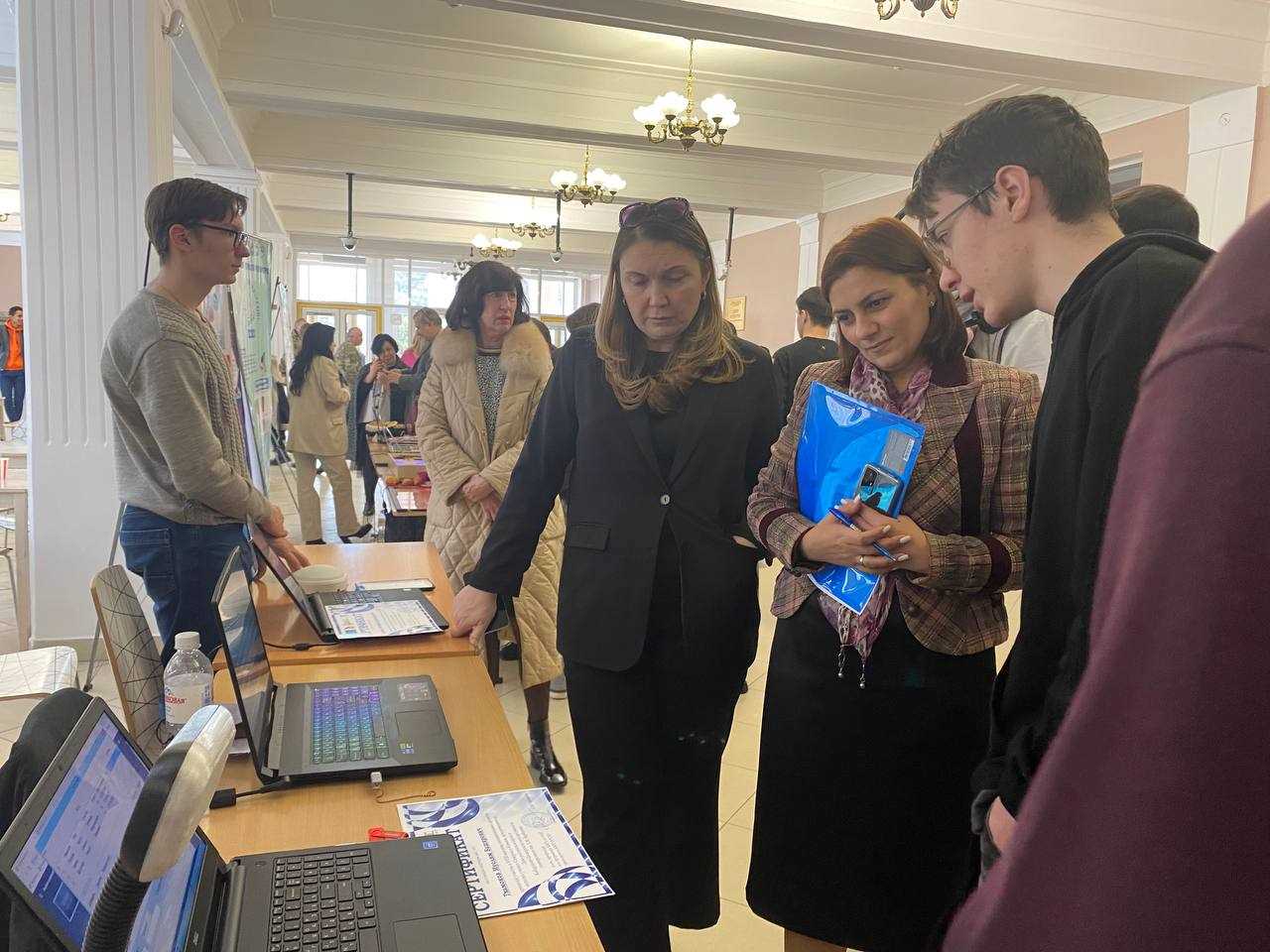 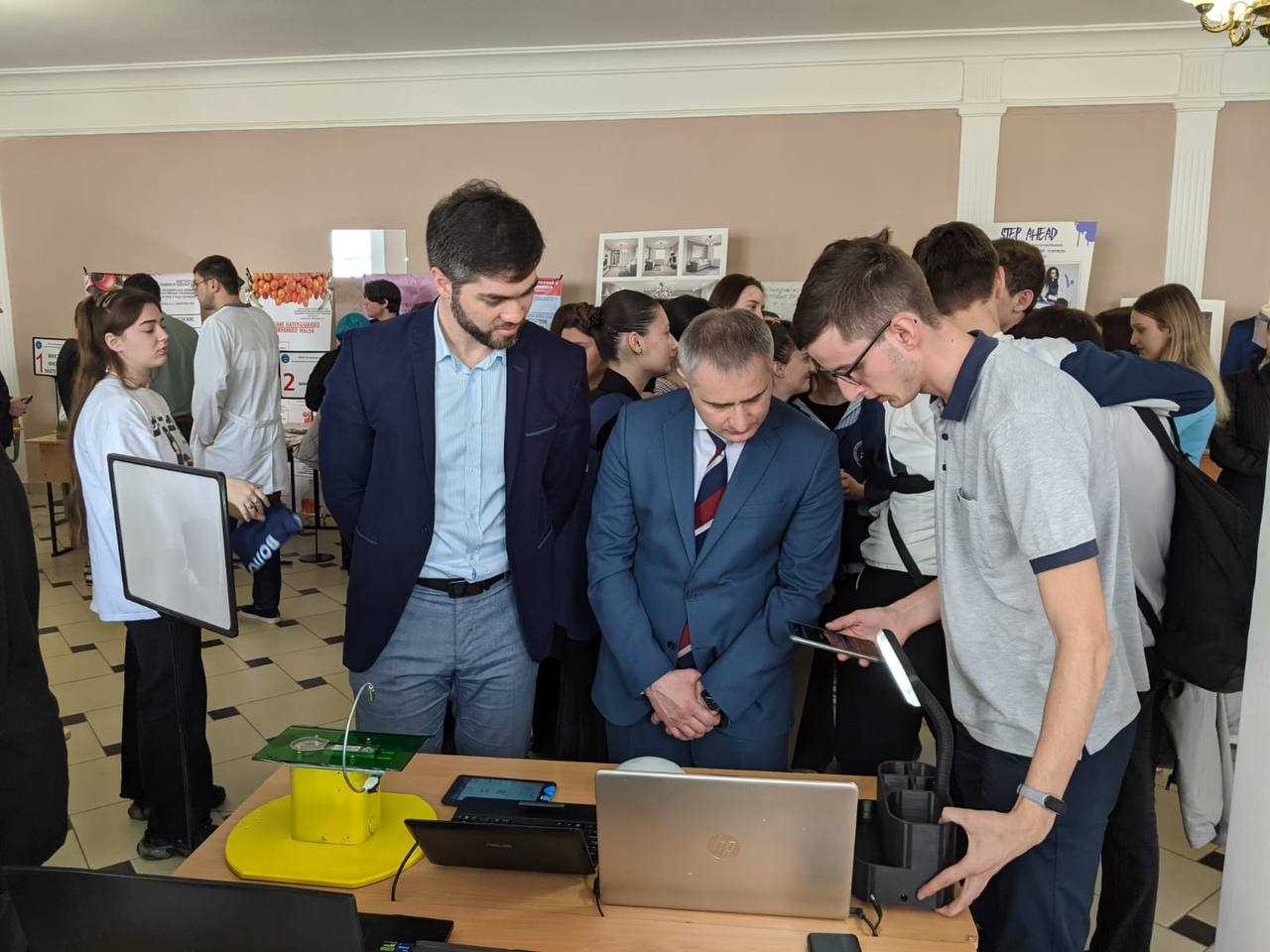 Диплом III степени
Участие в мероприятиях
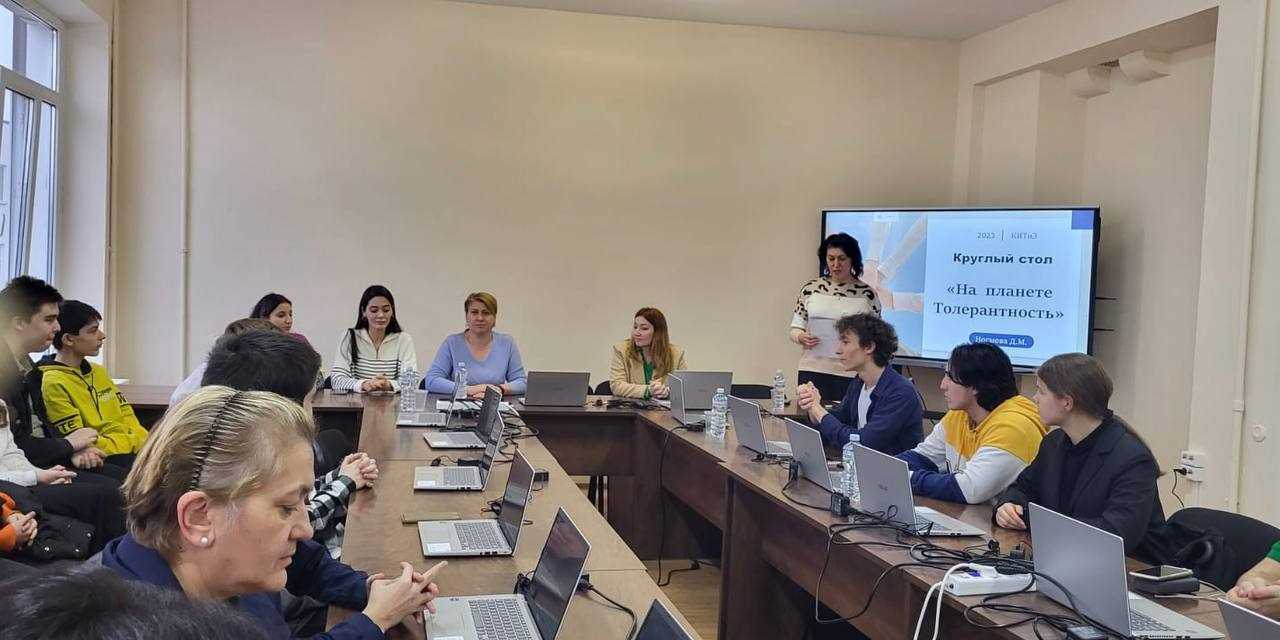 Круглый стол «На планете толерантность»
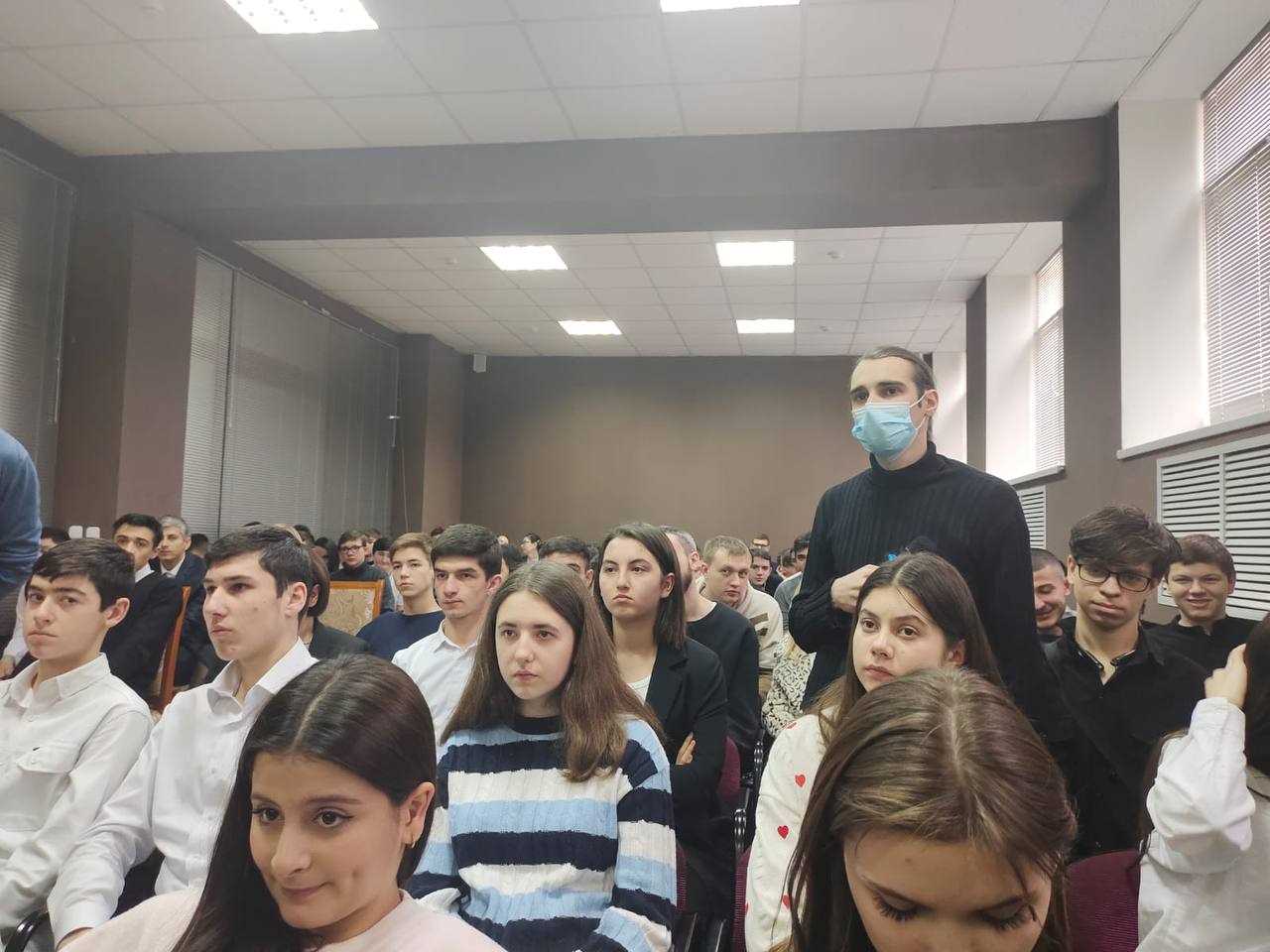 Открытый научный семинар, посвященный ИИ и робототехнике в КБНЦ РАН
Студенческая учебно-исследовательская конференция «САПР и моделирование в современной электронике»
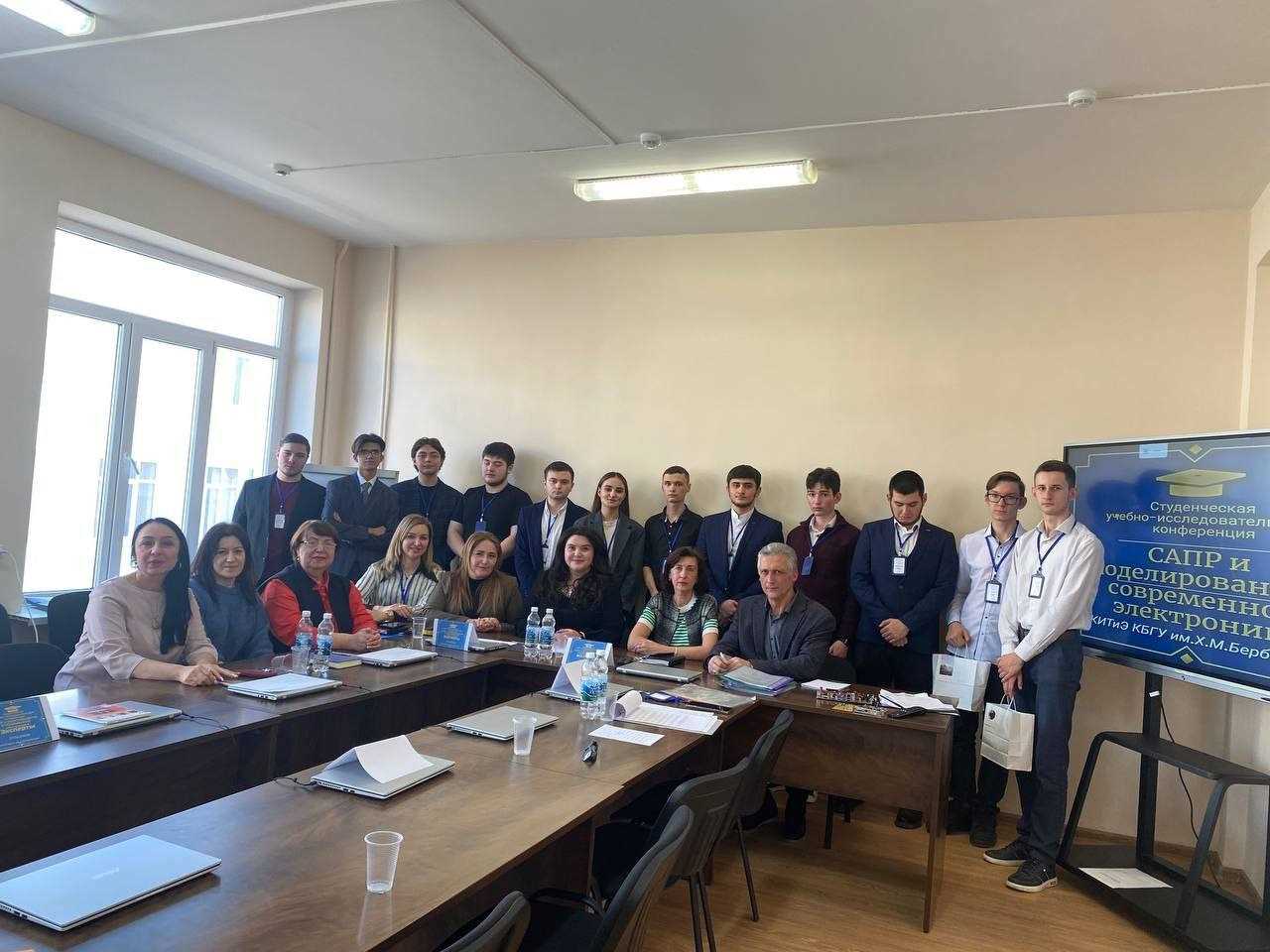 Участие в мероприятиях
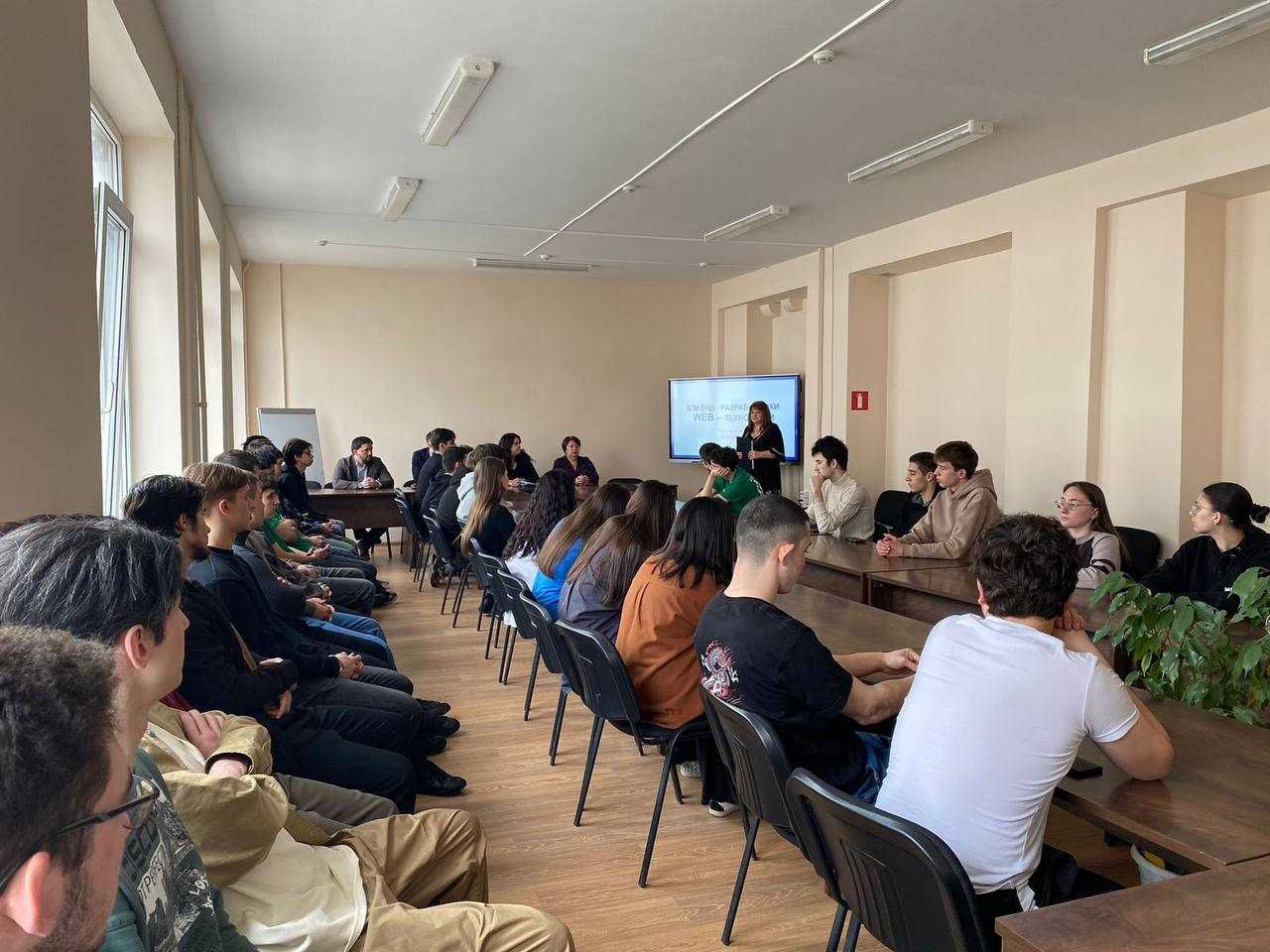 Мастер-класс в рамках регионального этапа чемпионата по профессиональному мастерству «Профессионалы»
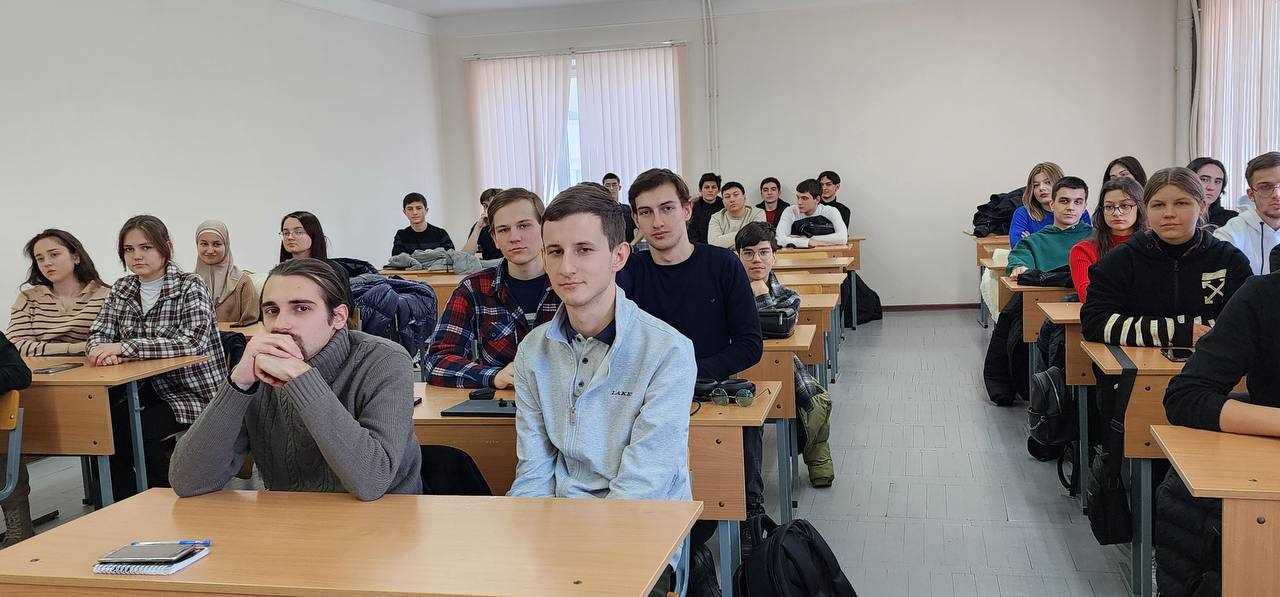 Участие в проекте Жидкова Р.С. «Психолого-педагогическое общество “Атмосфера”»
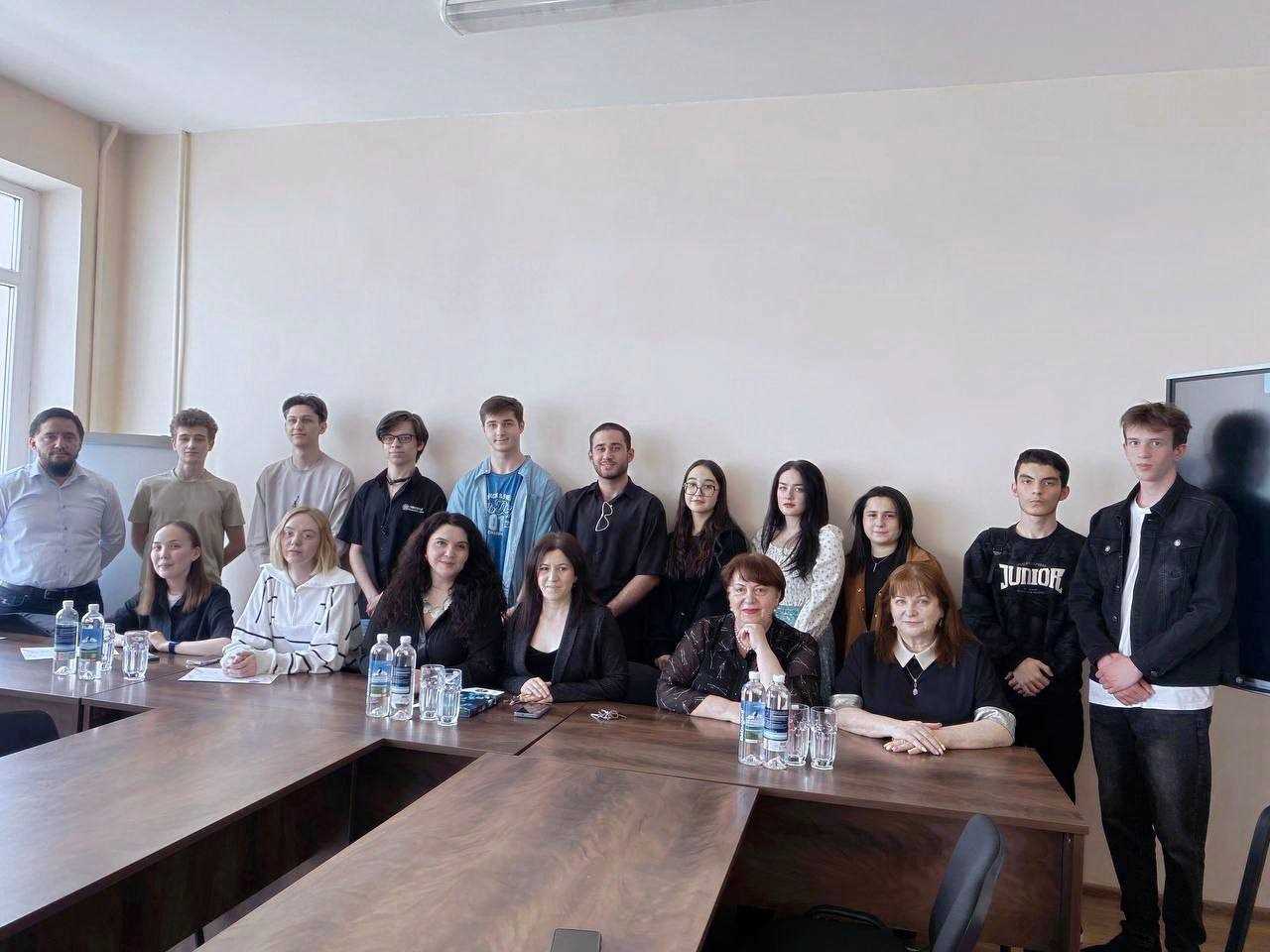 День карьеры – выступление с проектами членов СНО
Олимпиады
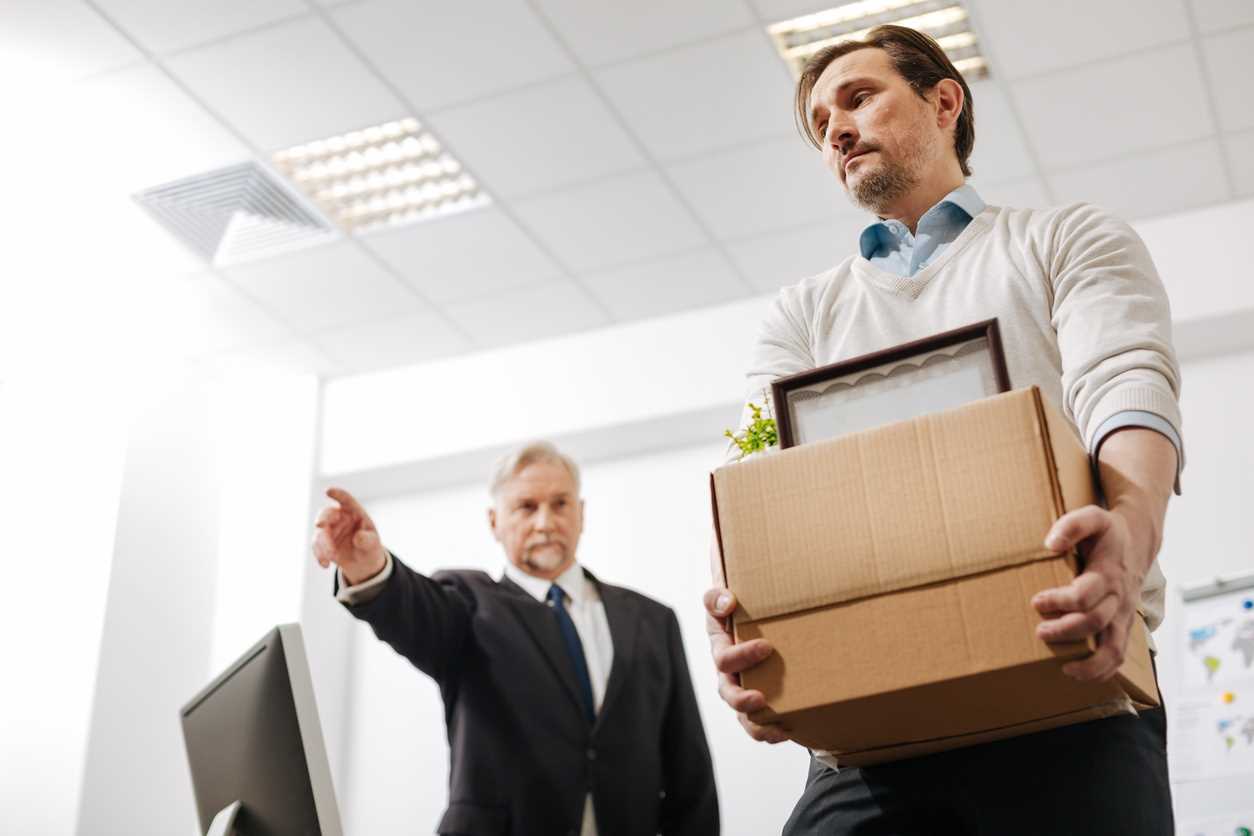 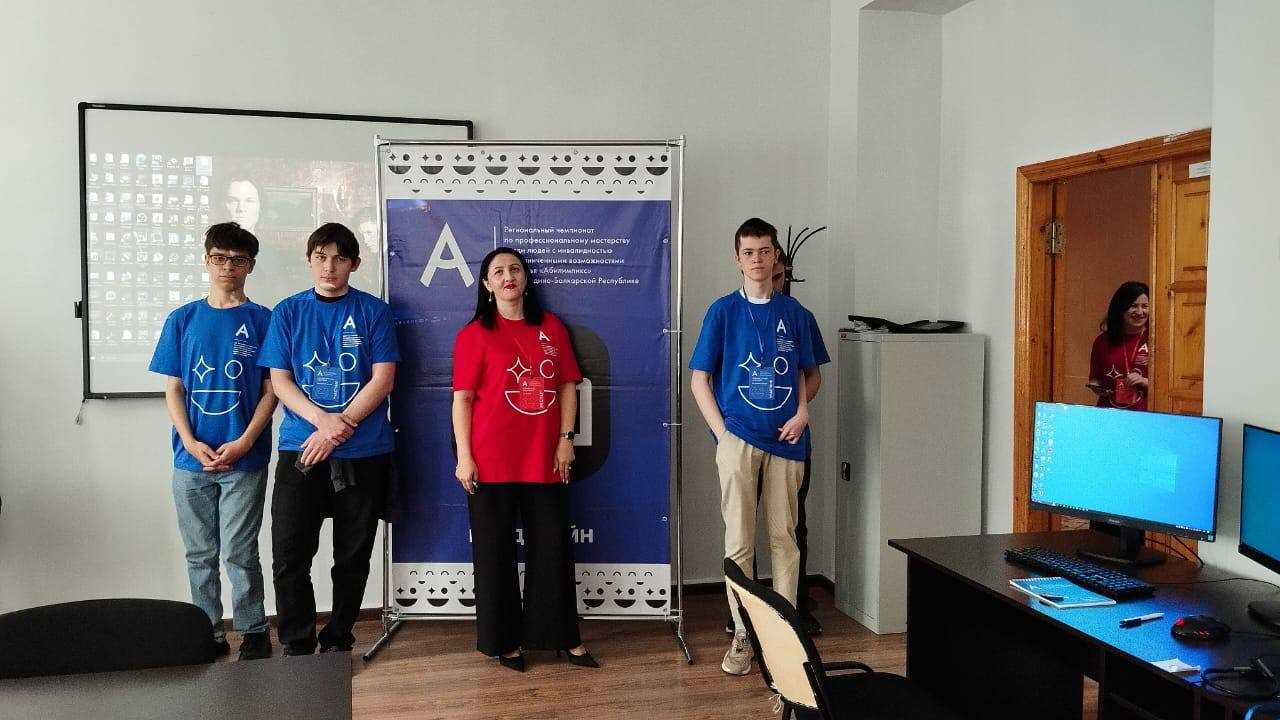 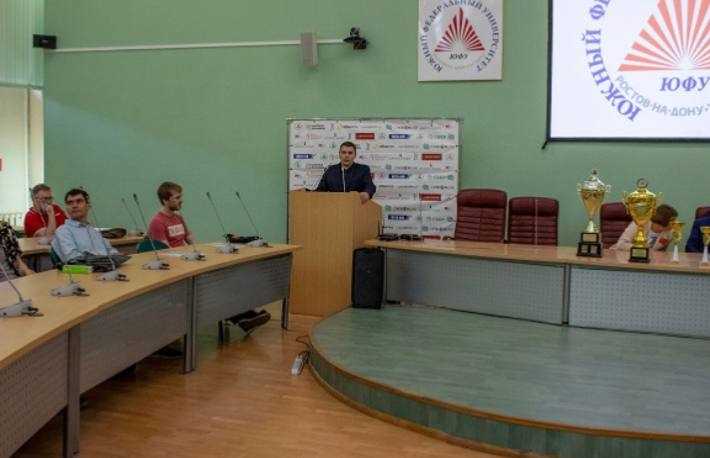 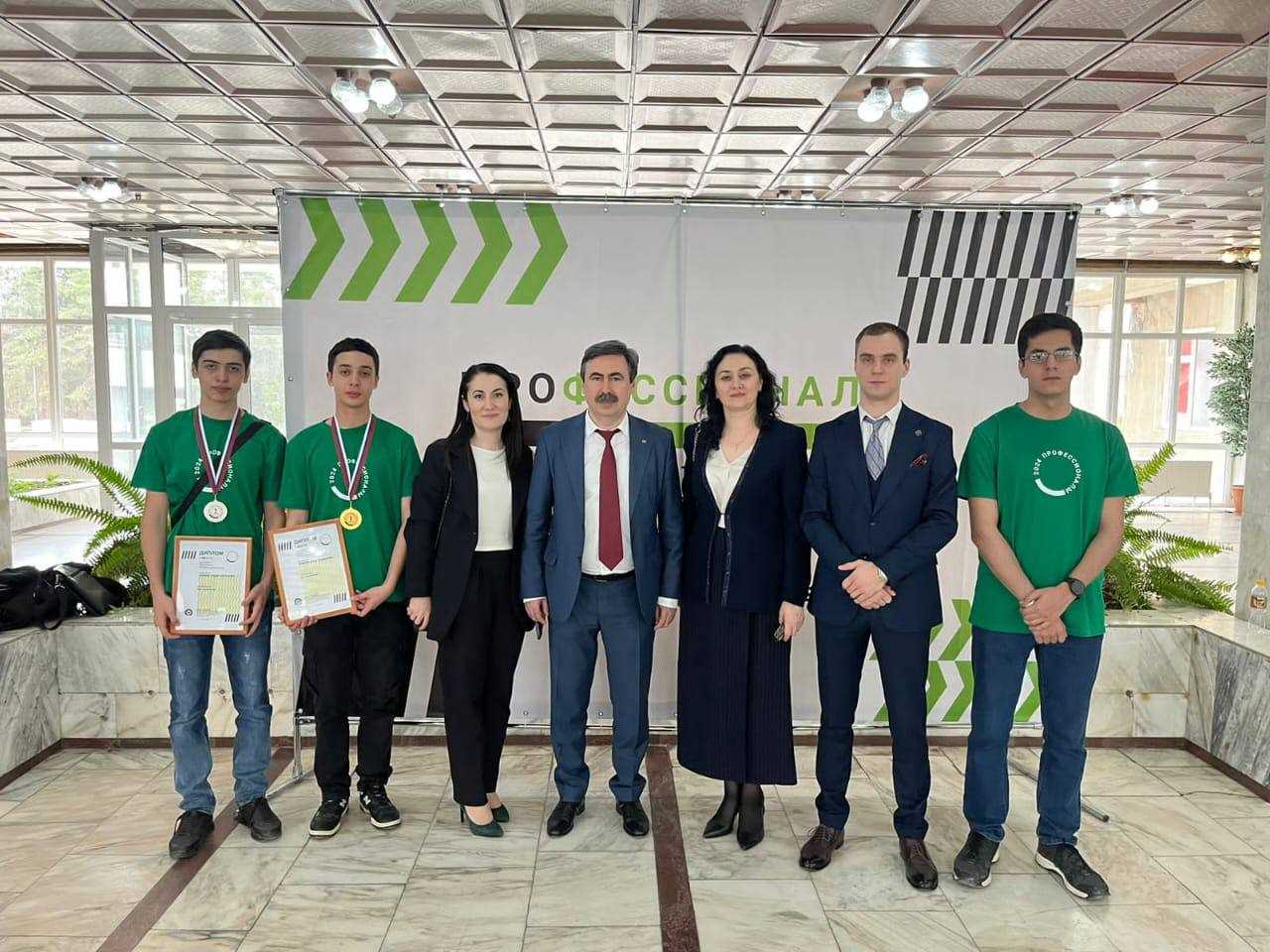 Призер регионального этапа чемпионата по профессиональному мастерству в компетенции Веб-технологии в КБР
Открытый чемпионат Юга России – Олимпиада Южного федерального университета по программированию «ContestSFedU-2024»
Региональный этап Национального чемпионата по профессиональному мастерству «Абилимпикс»
Олимпиады
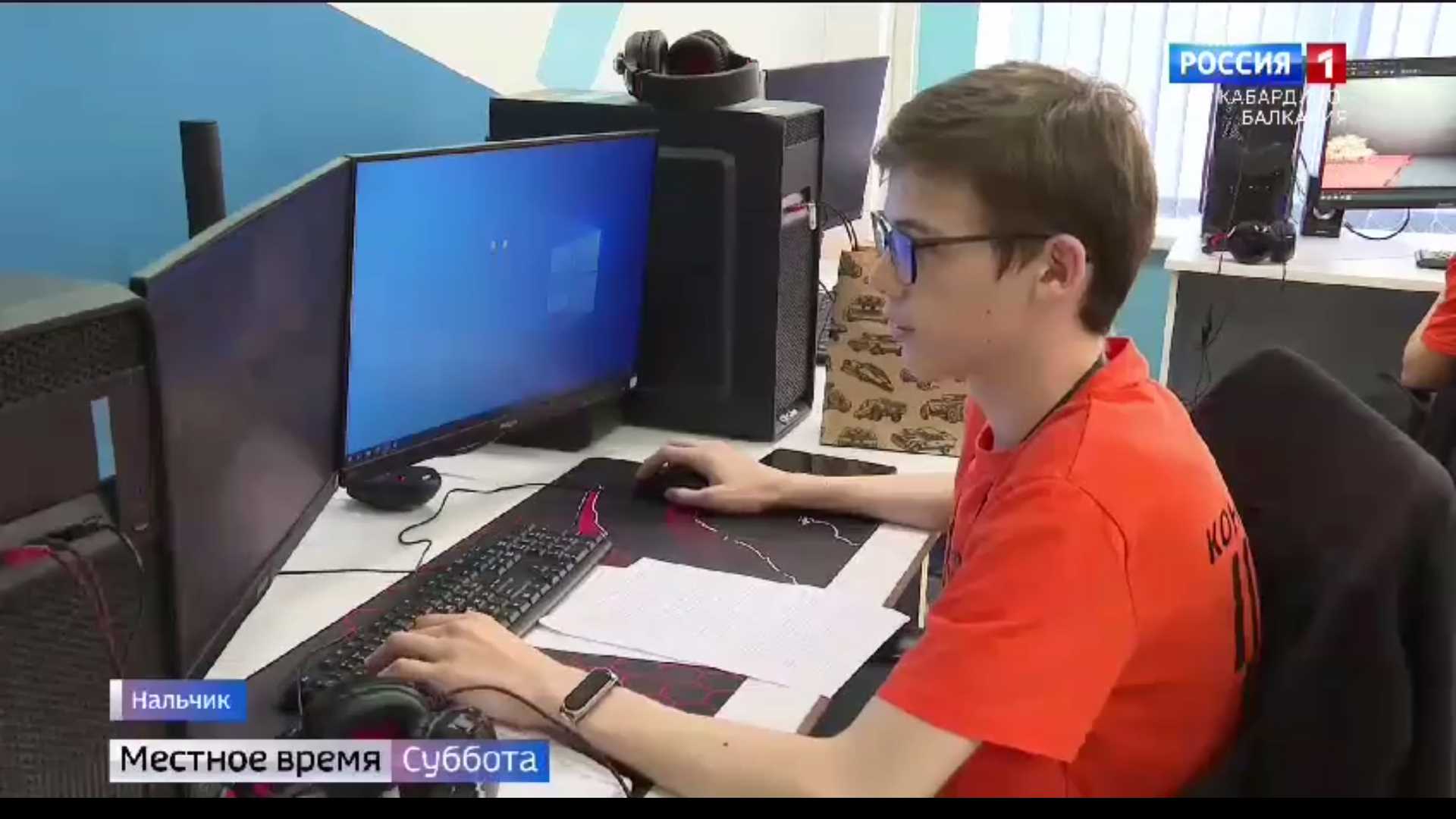 Чемпионат высоких технологий среди студентов и школьников КБР
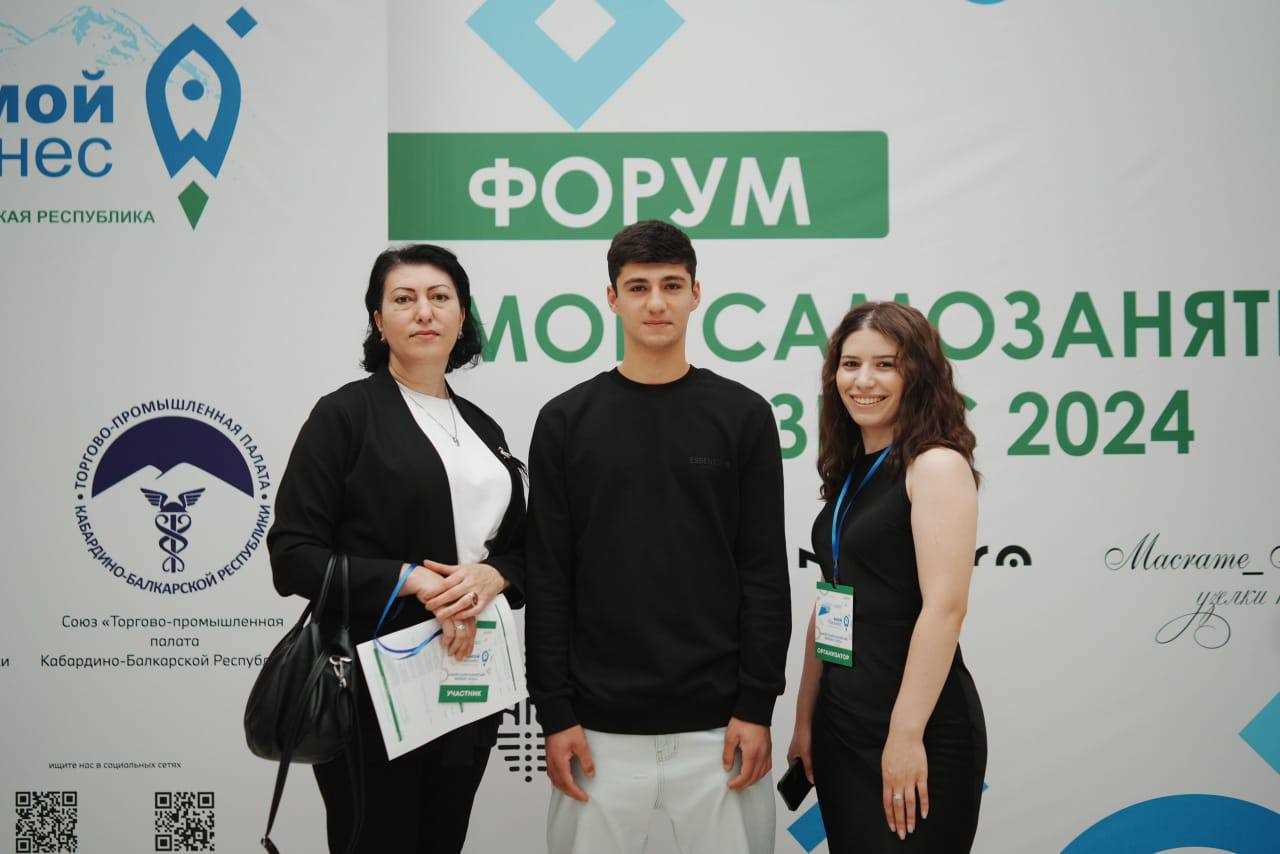 Третья ежегодная «Олимпиада по предпринимательству» среди молодежи 14-17 лет – победитель
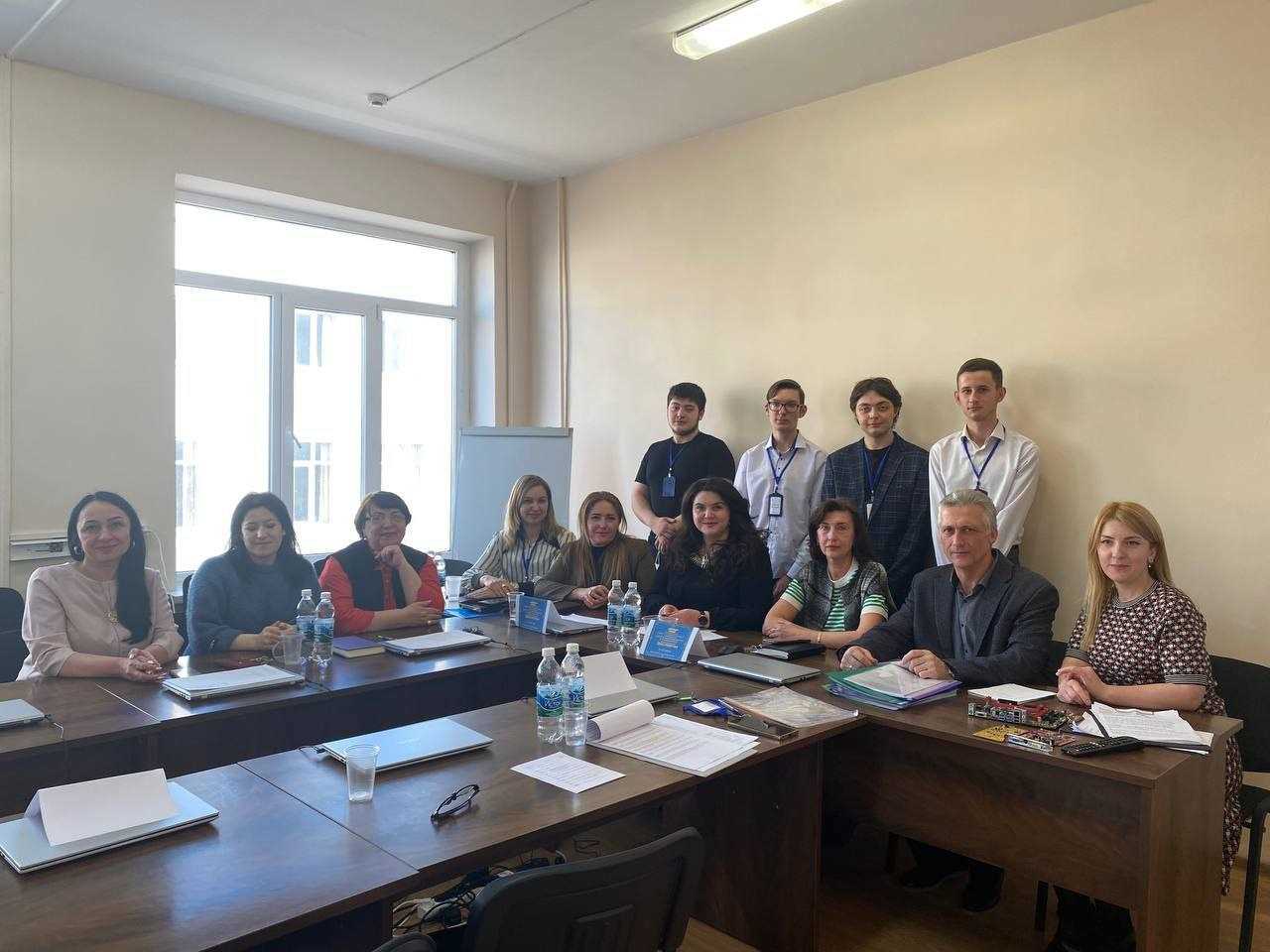 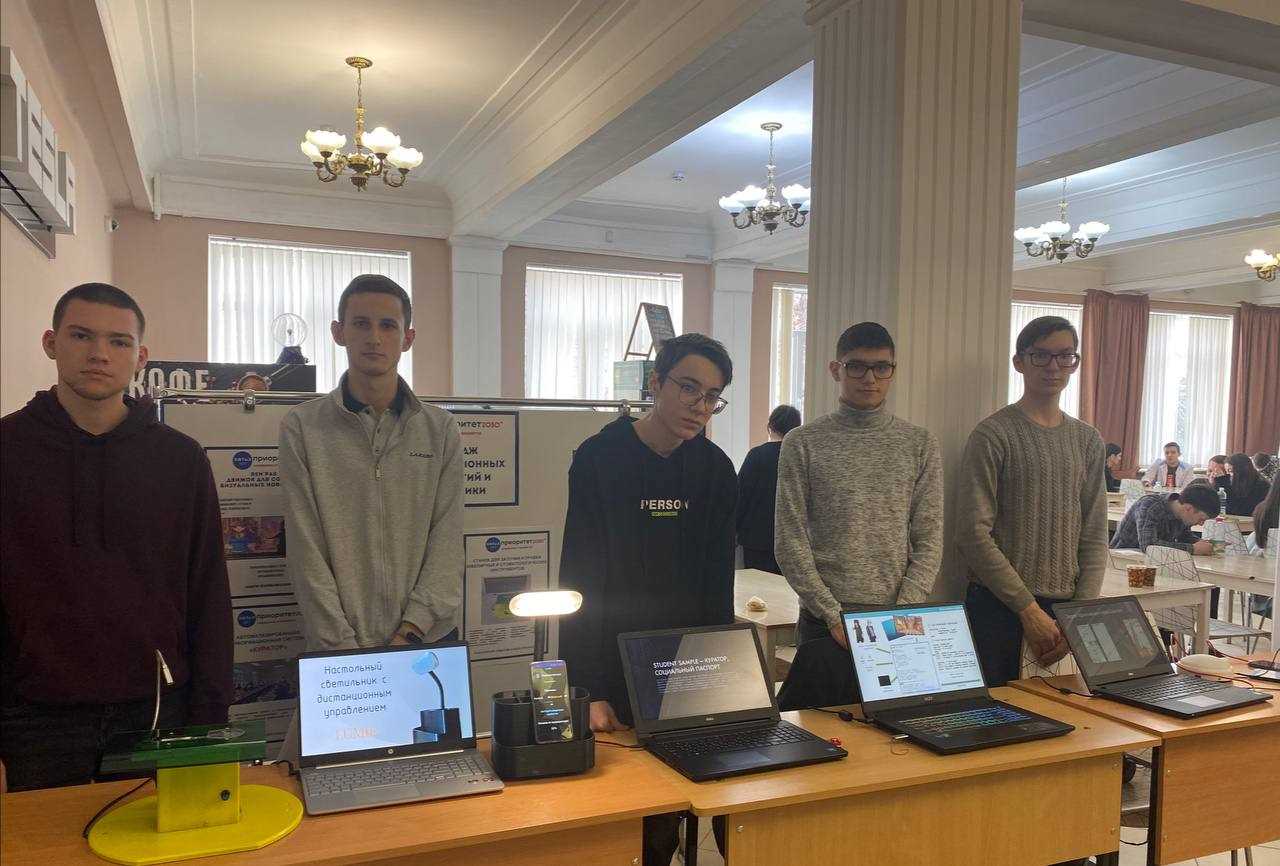 Спасибо за внимание!
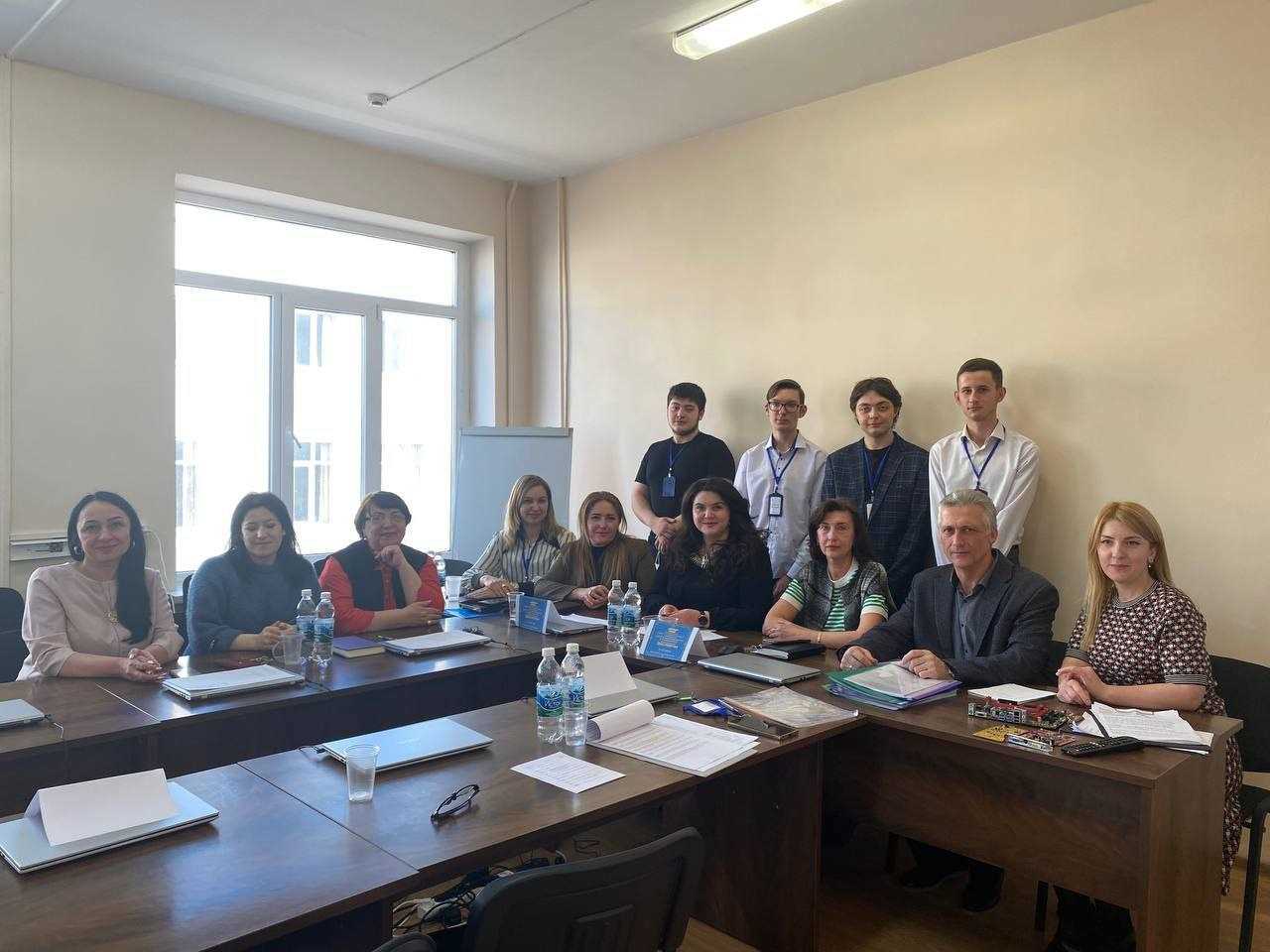 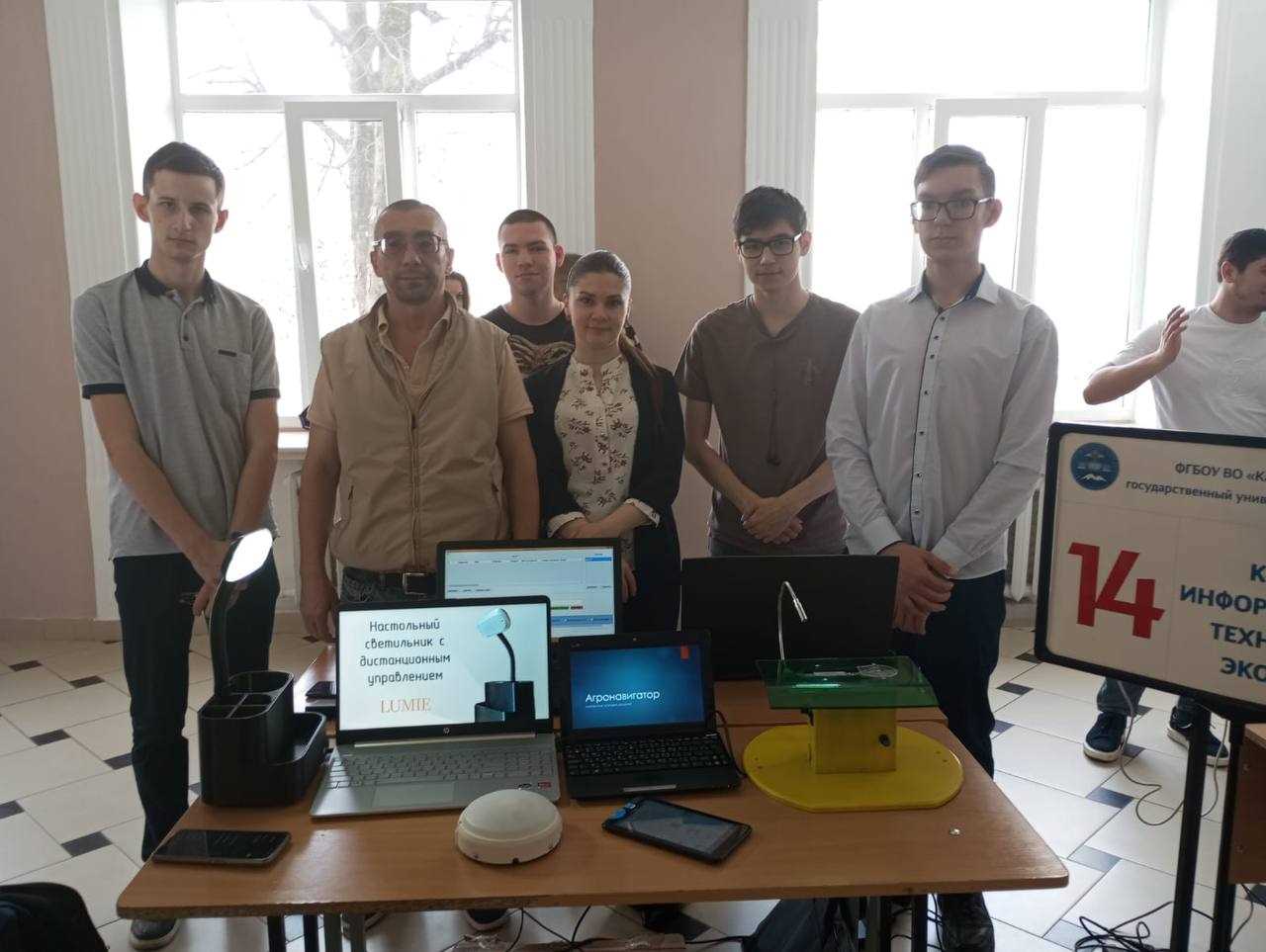 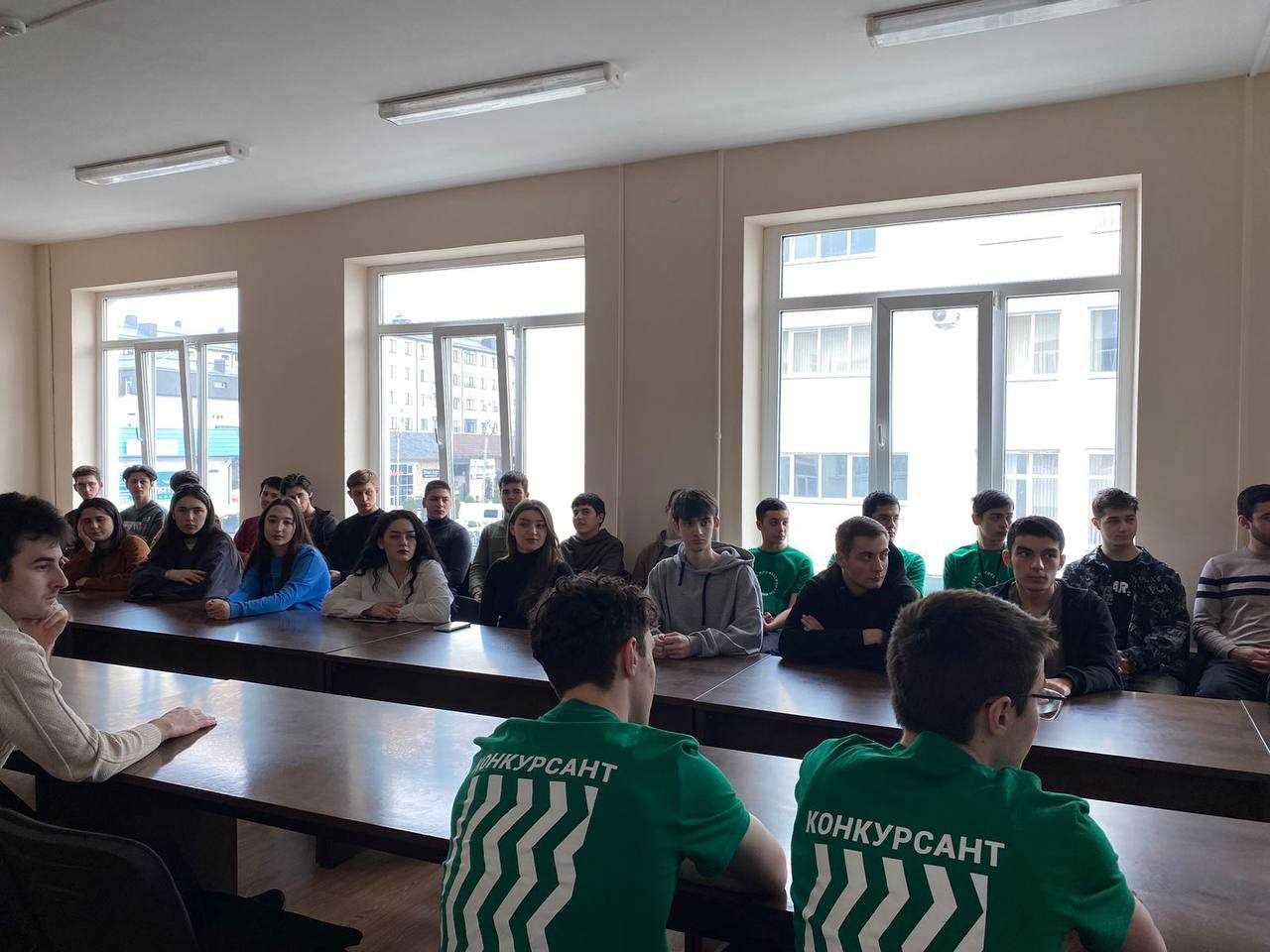